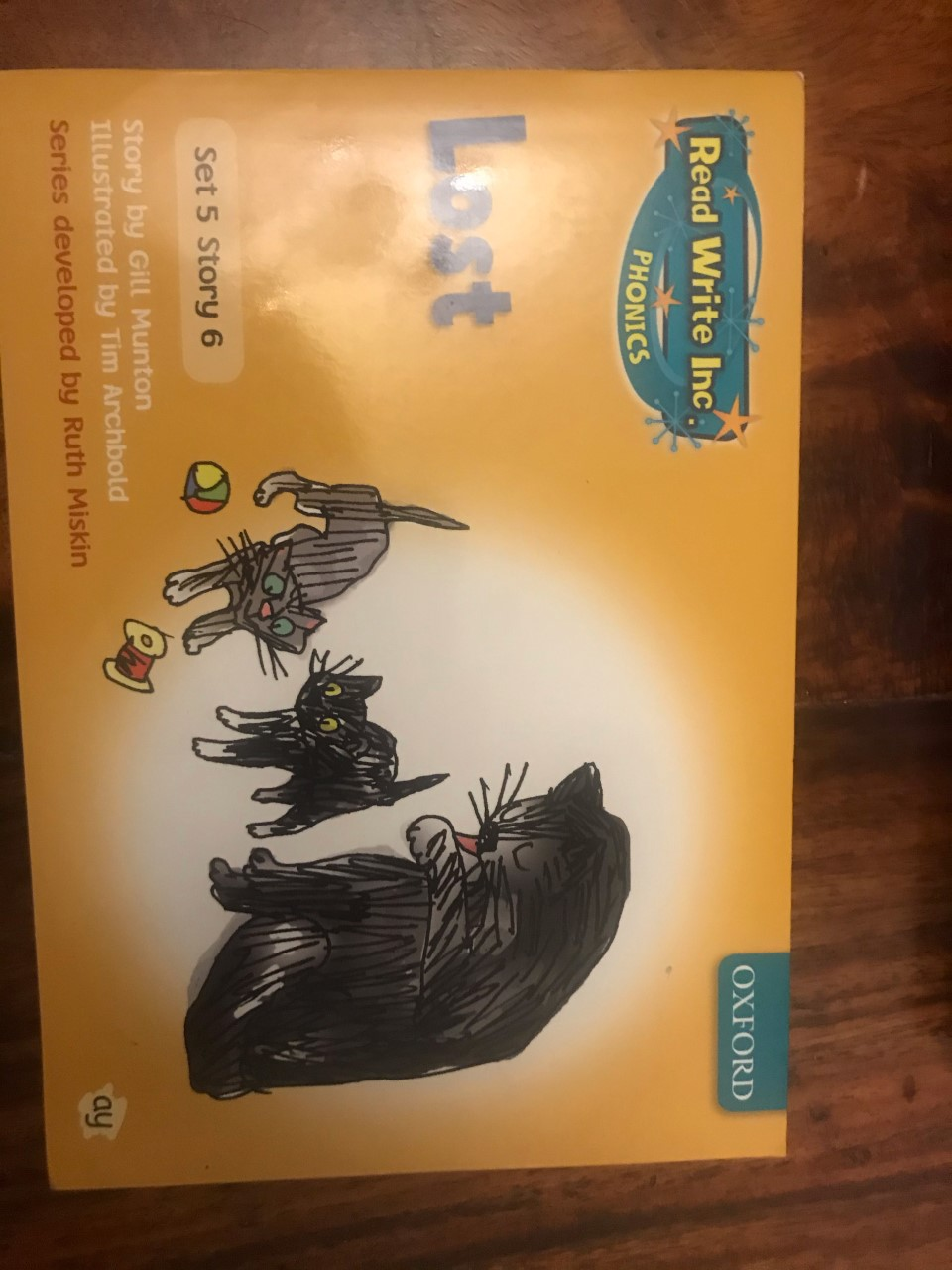 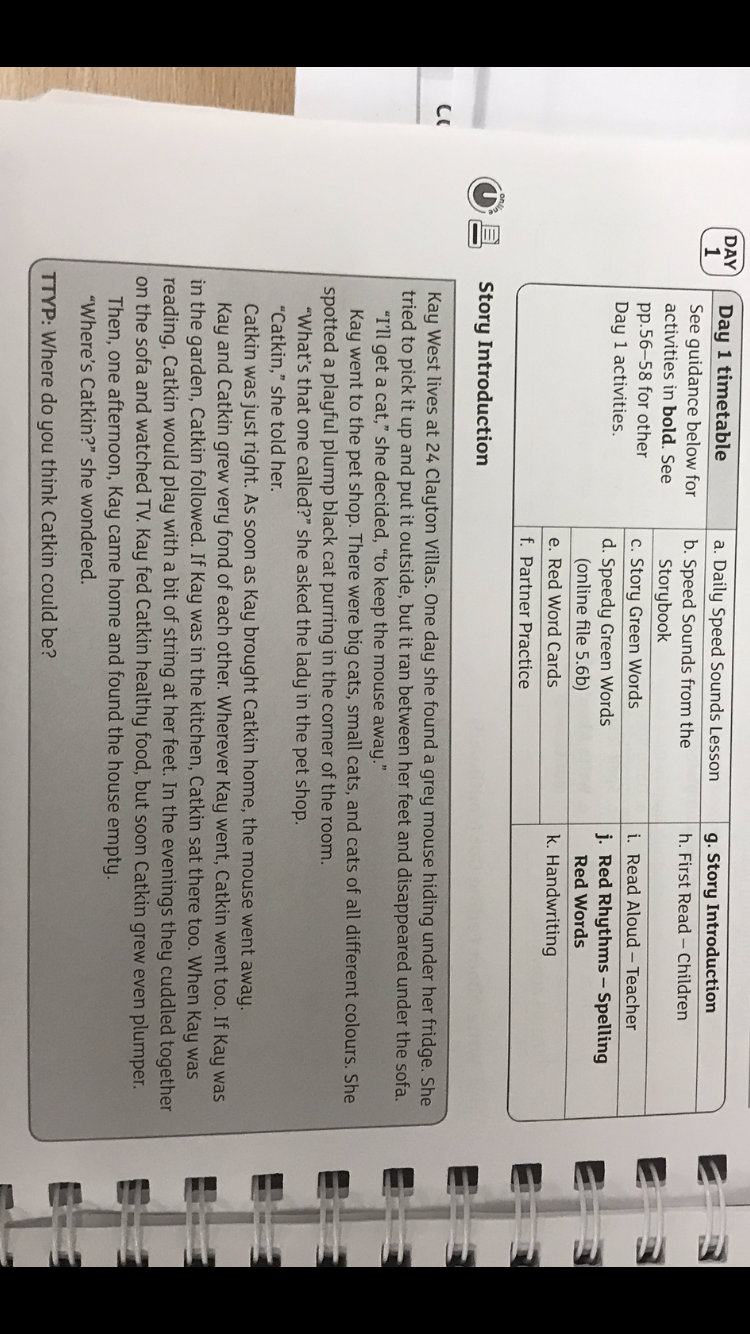 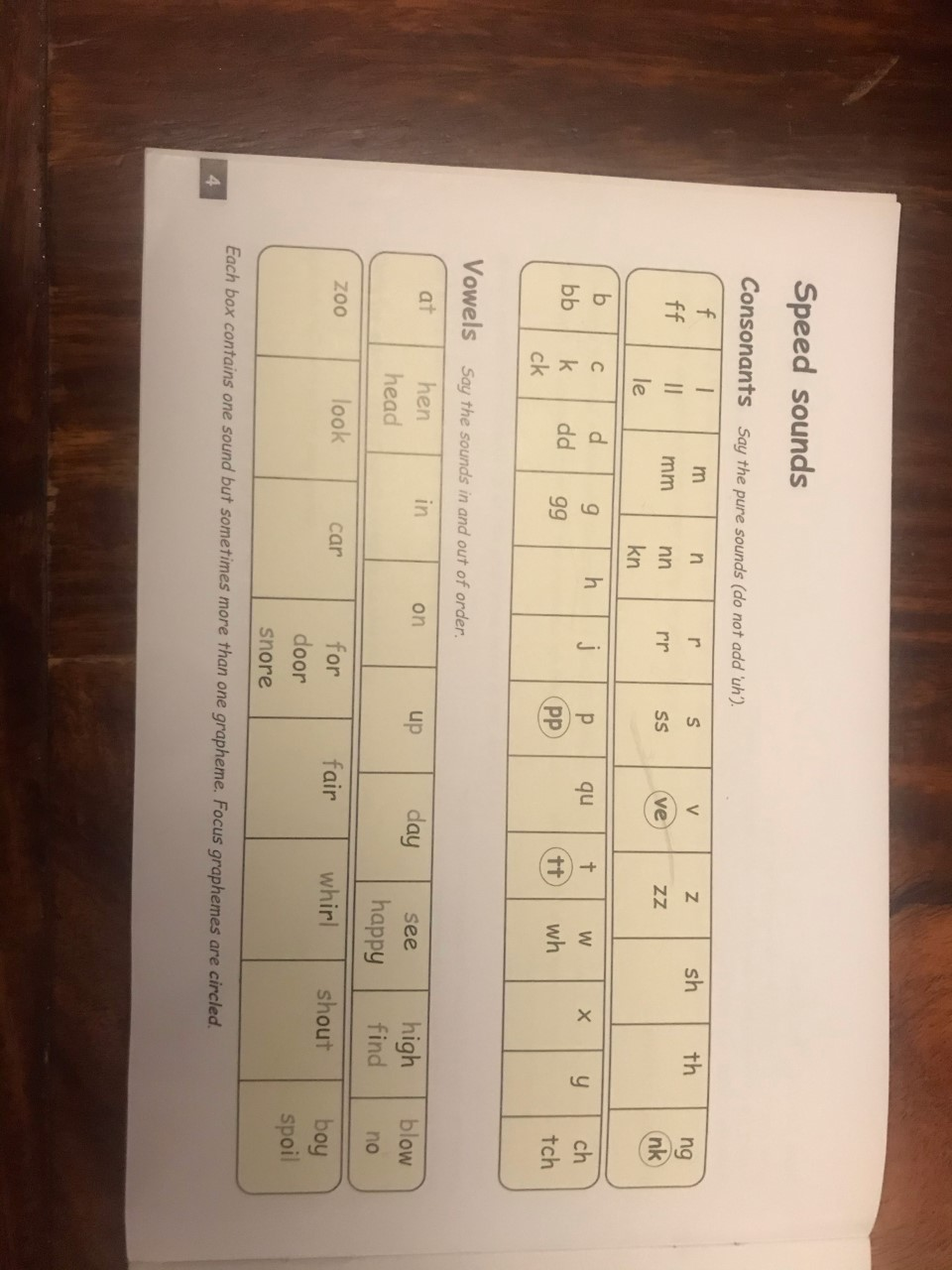 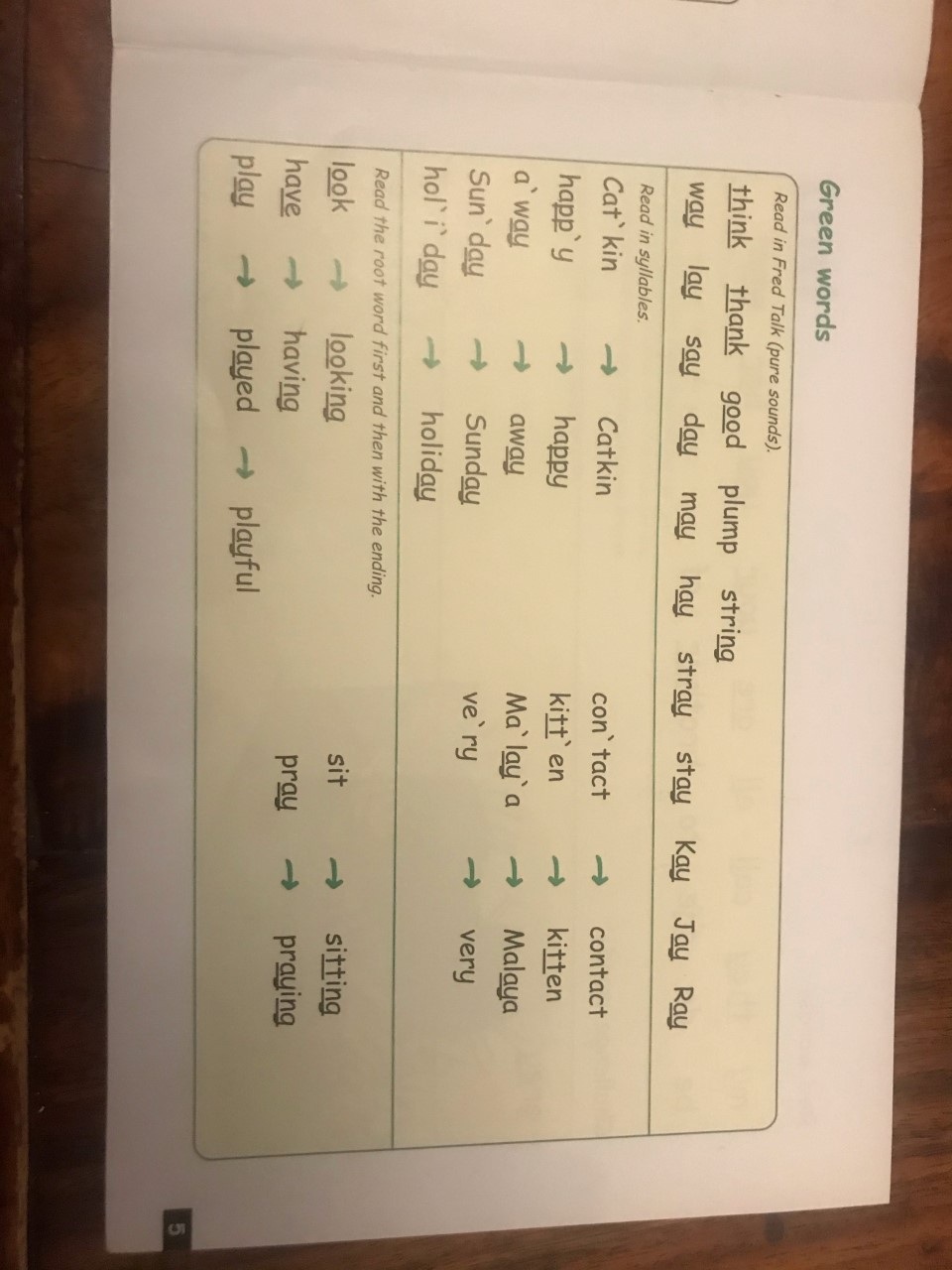 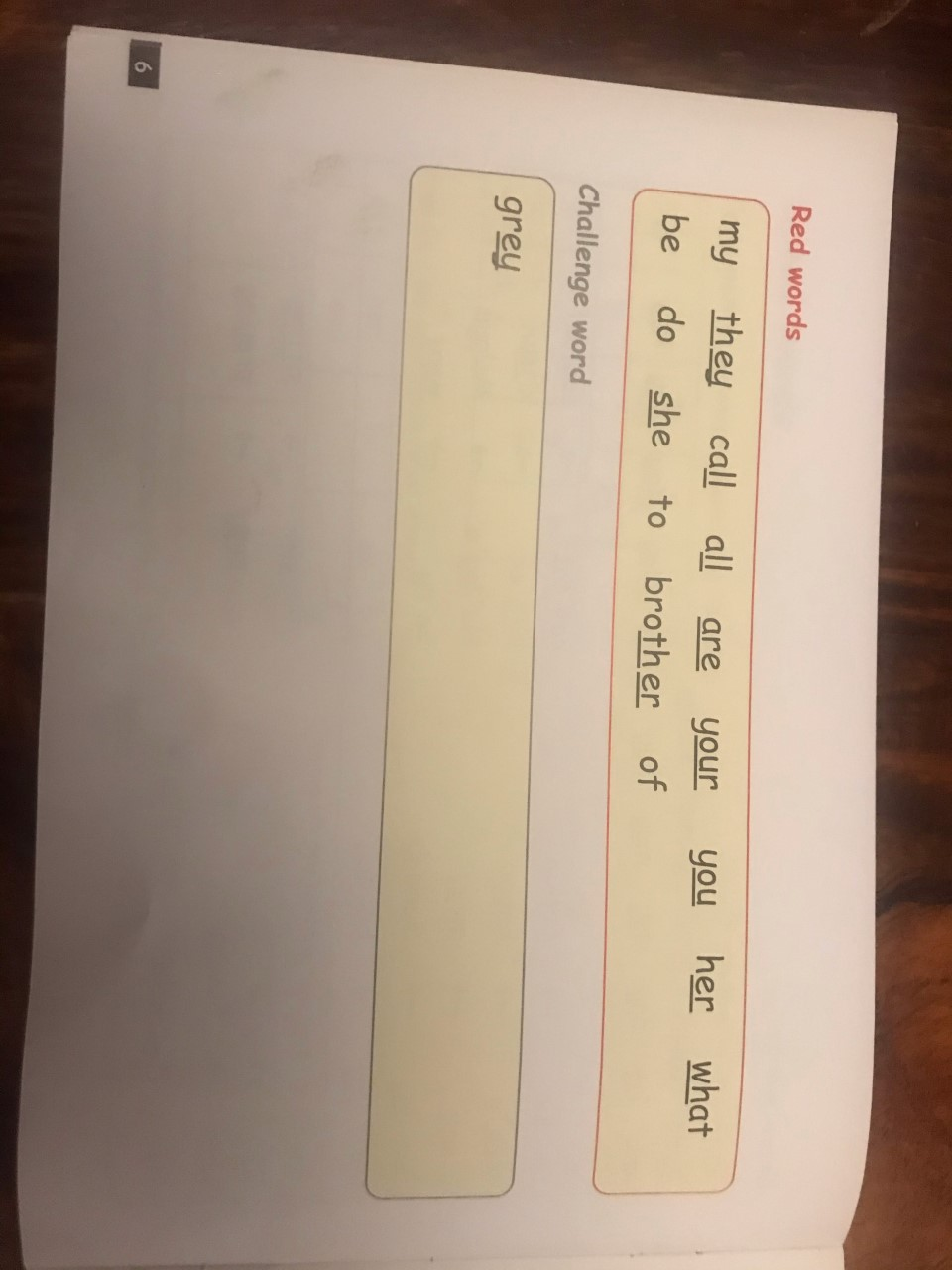 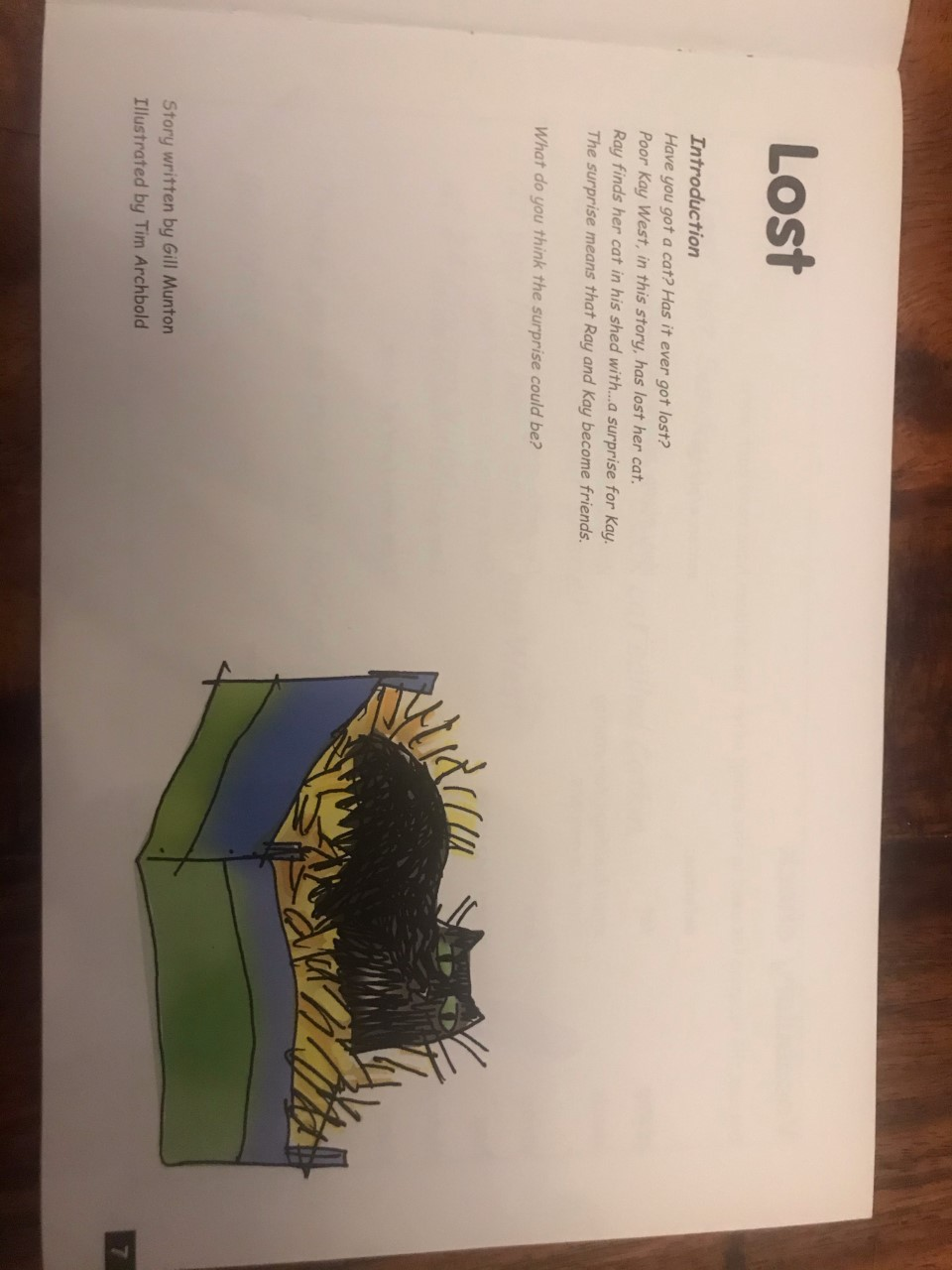 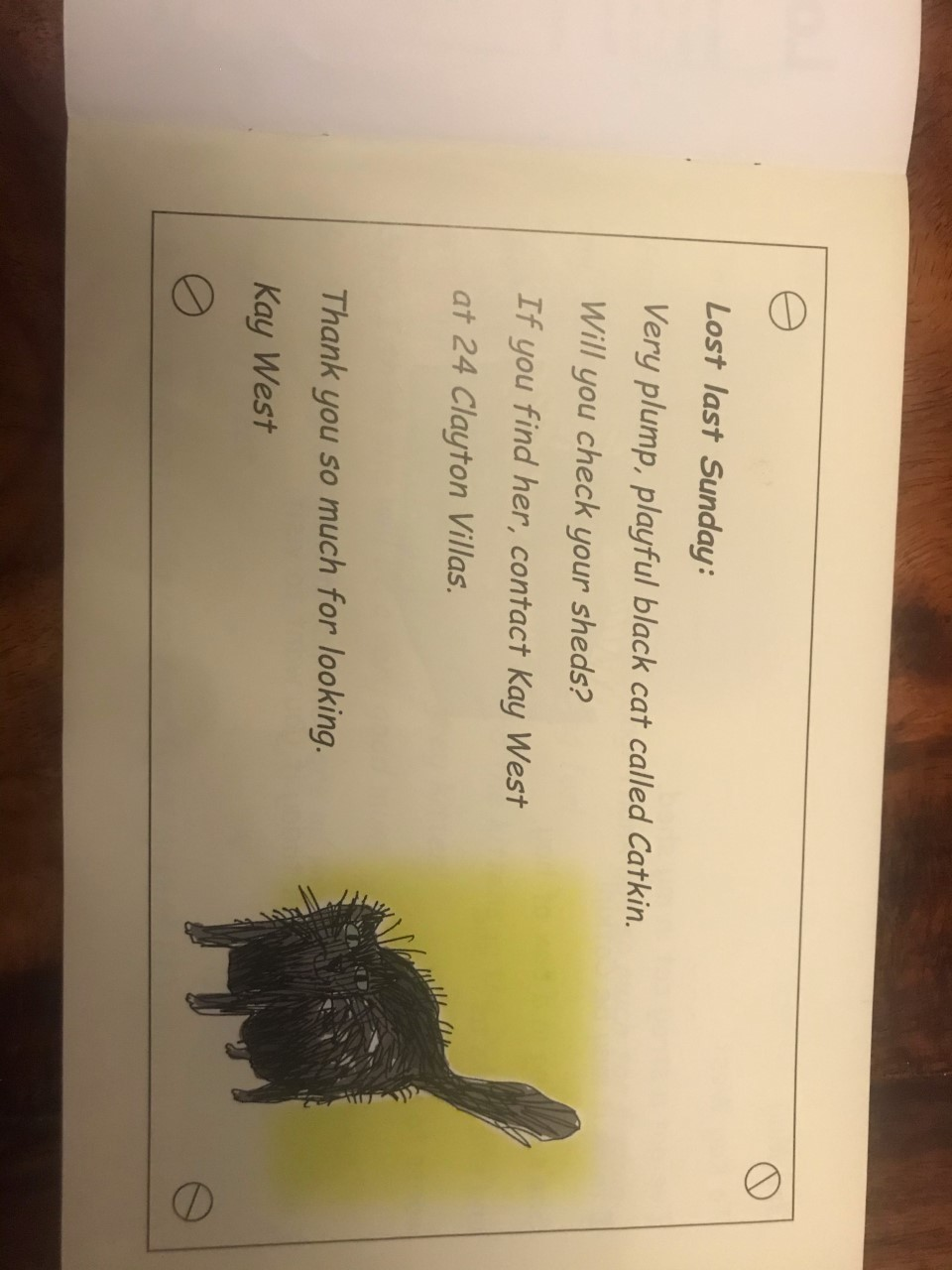 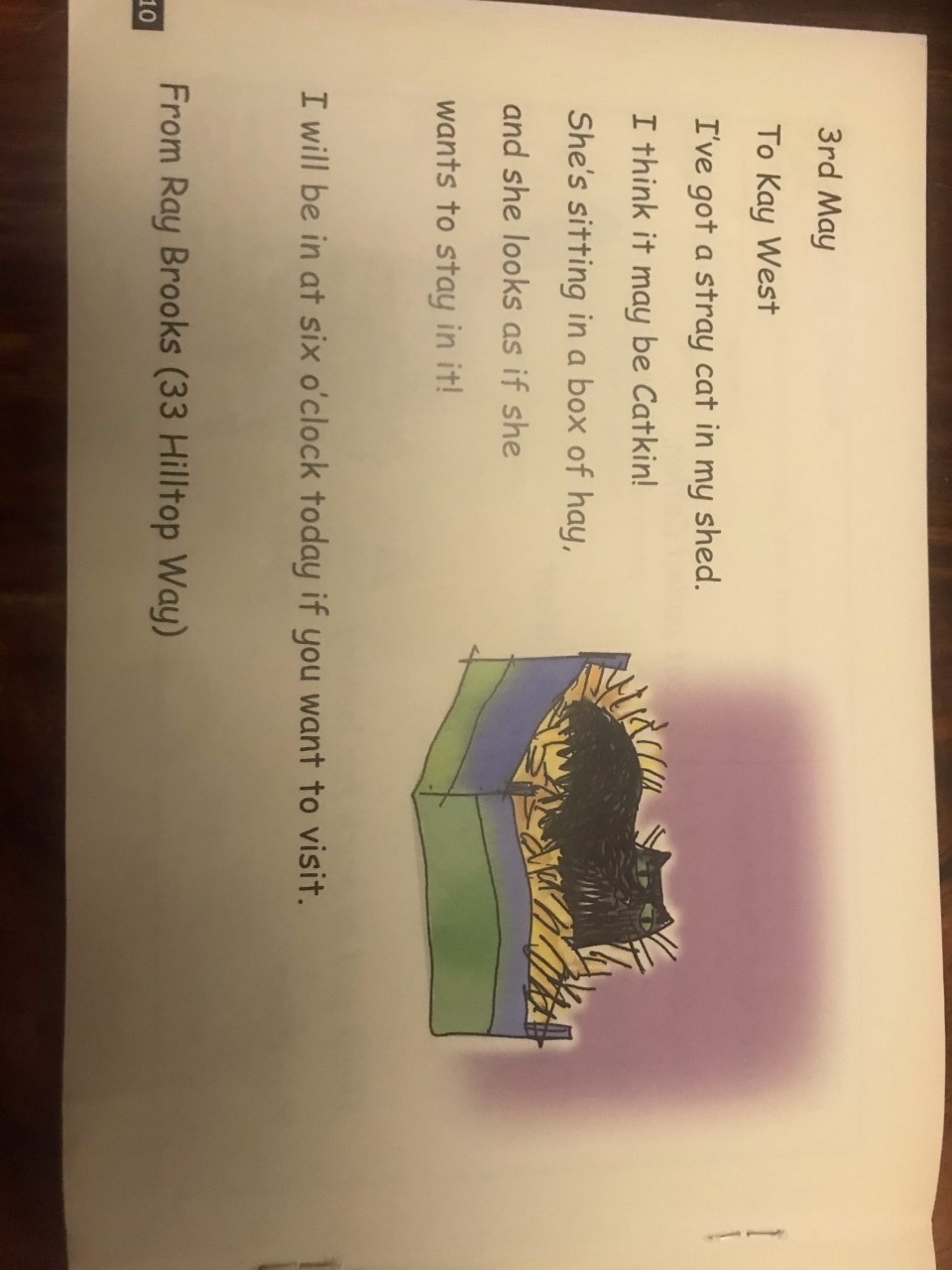 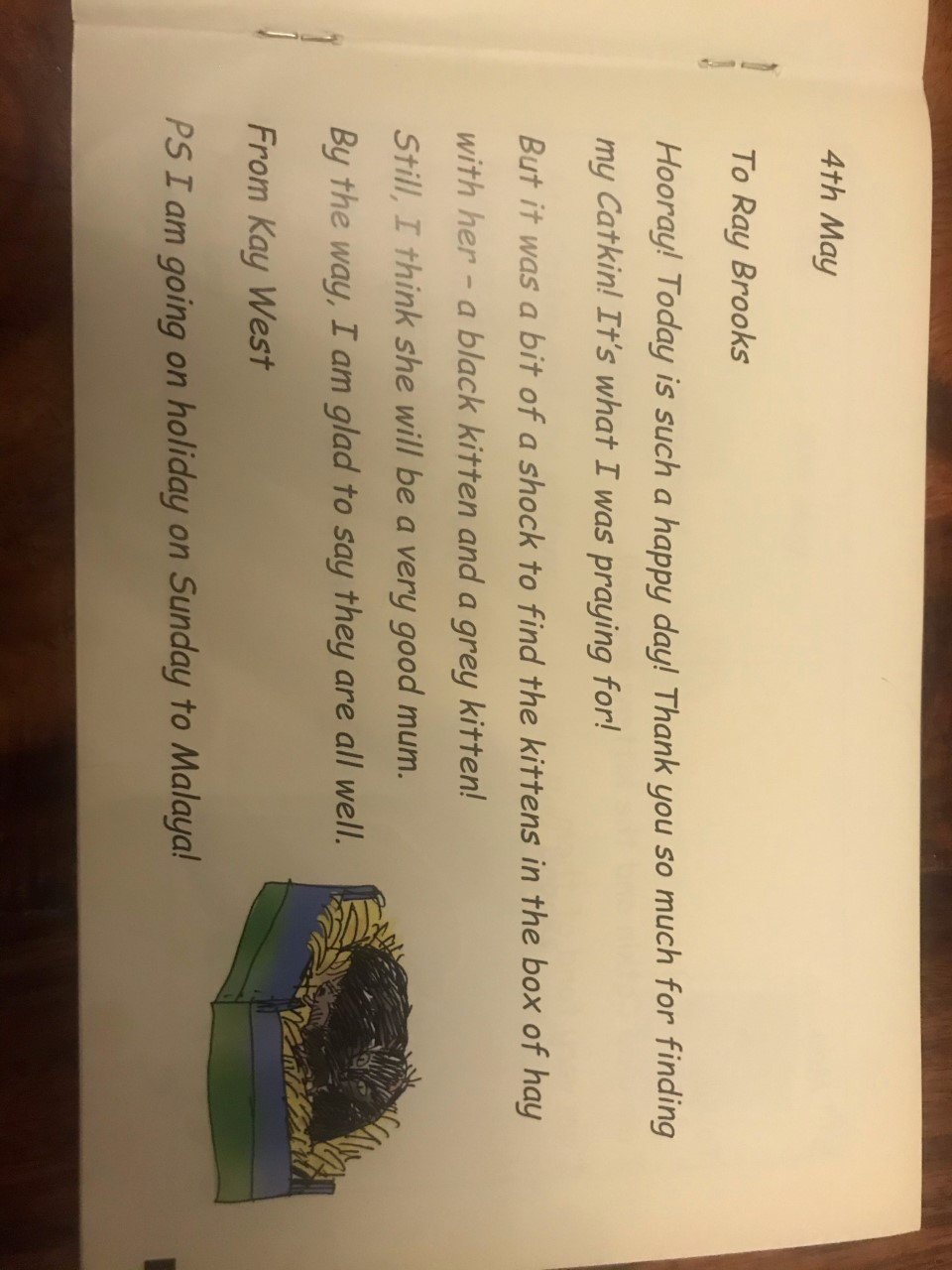 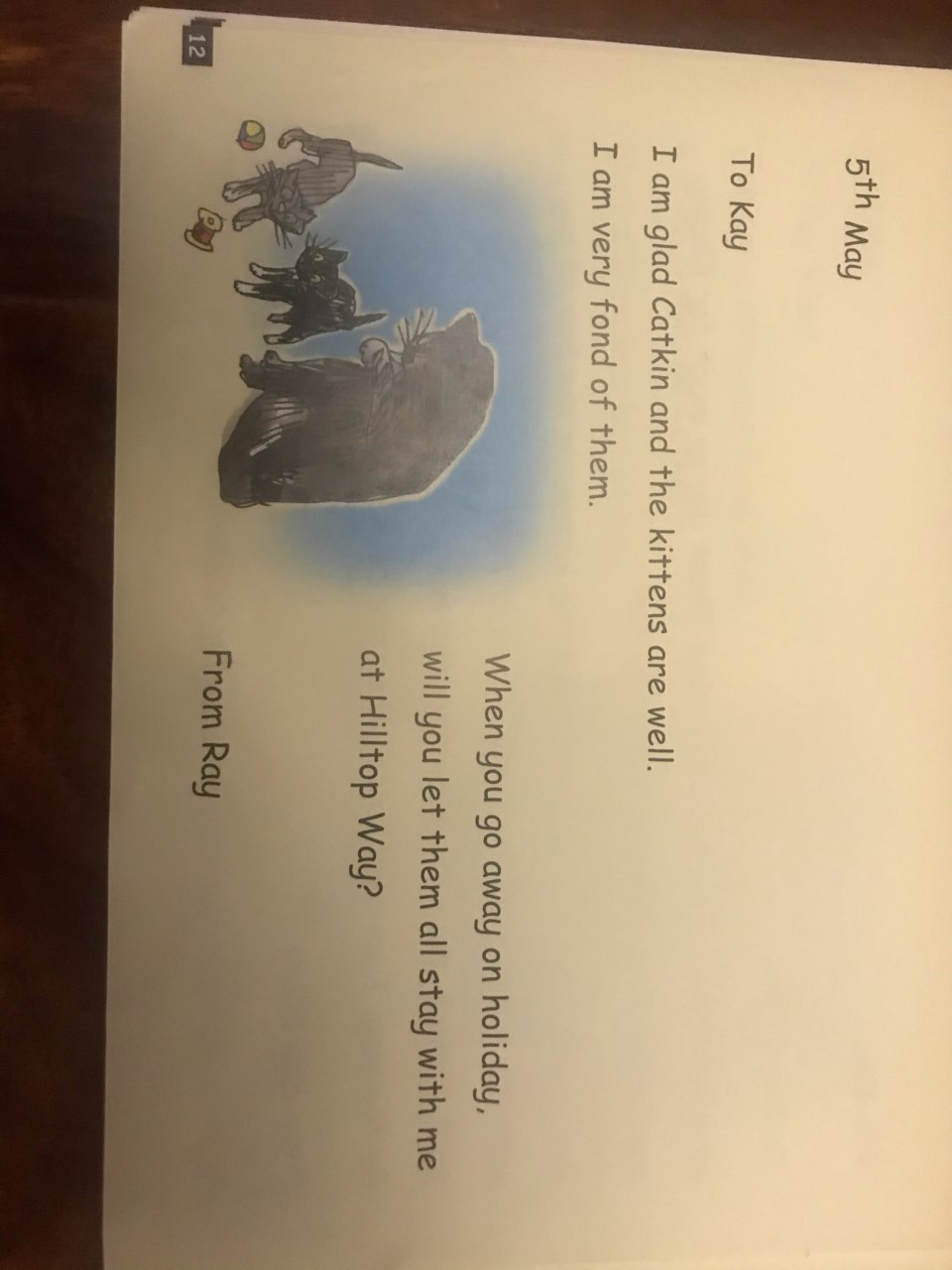 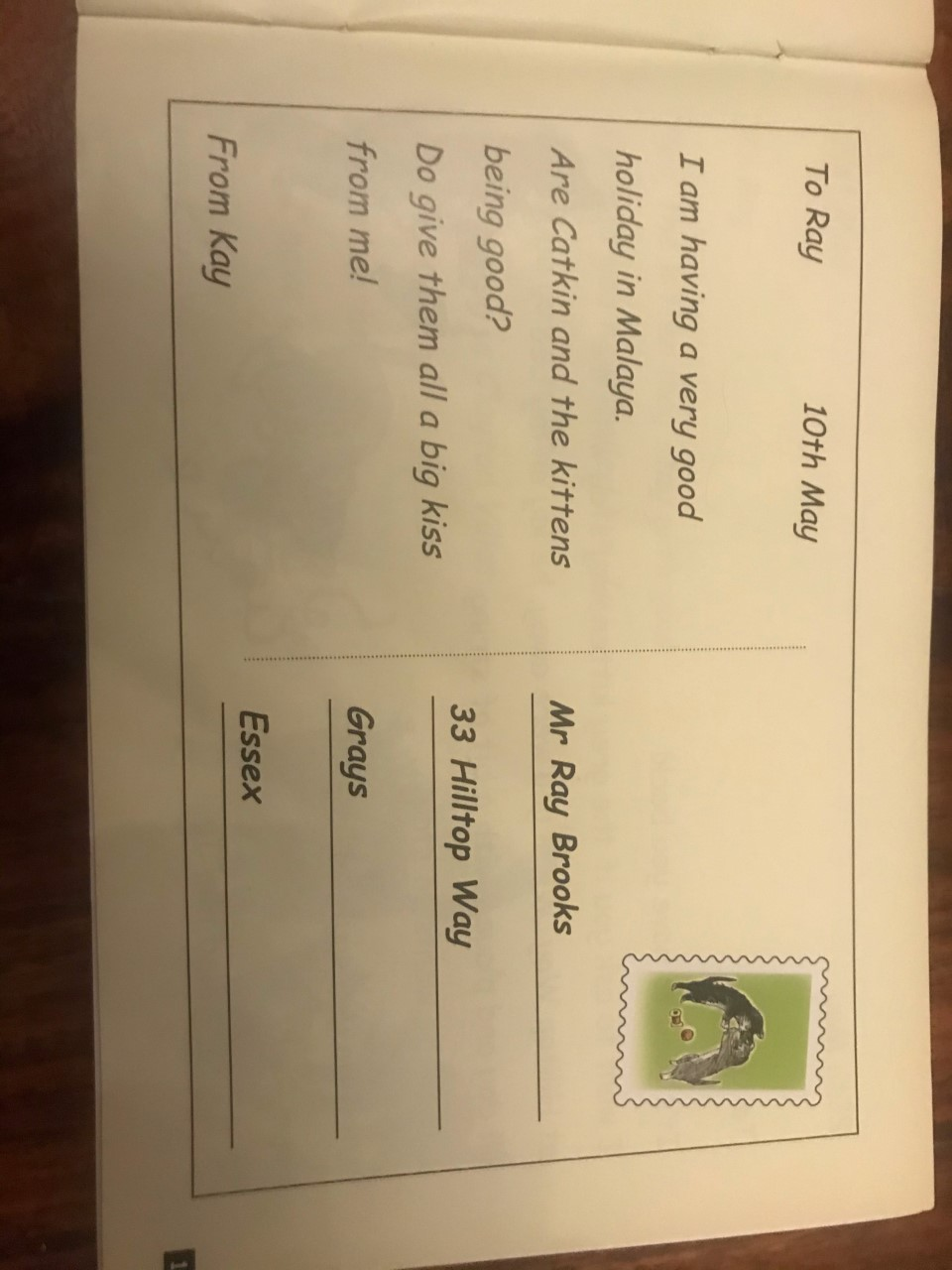 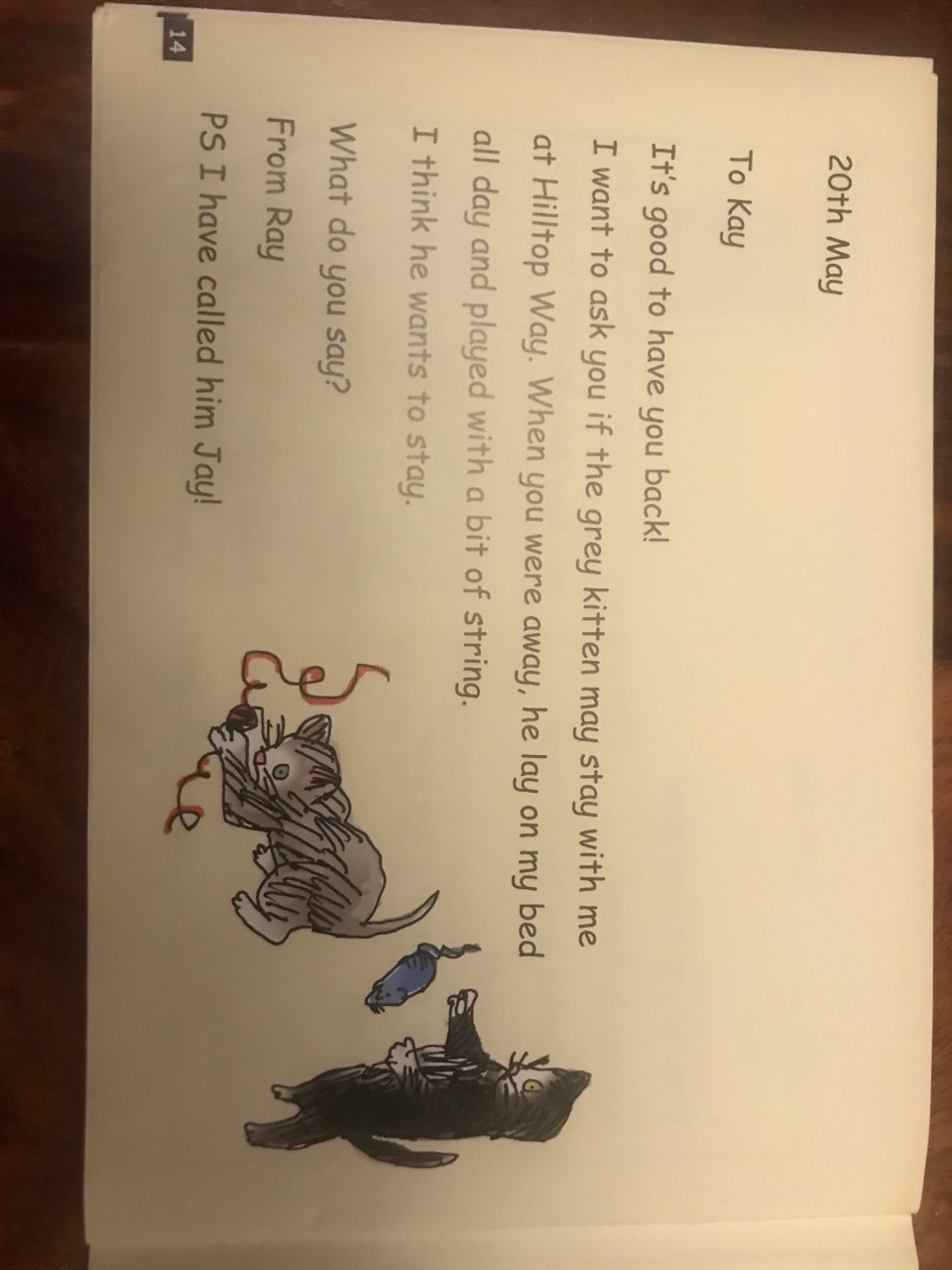 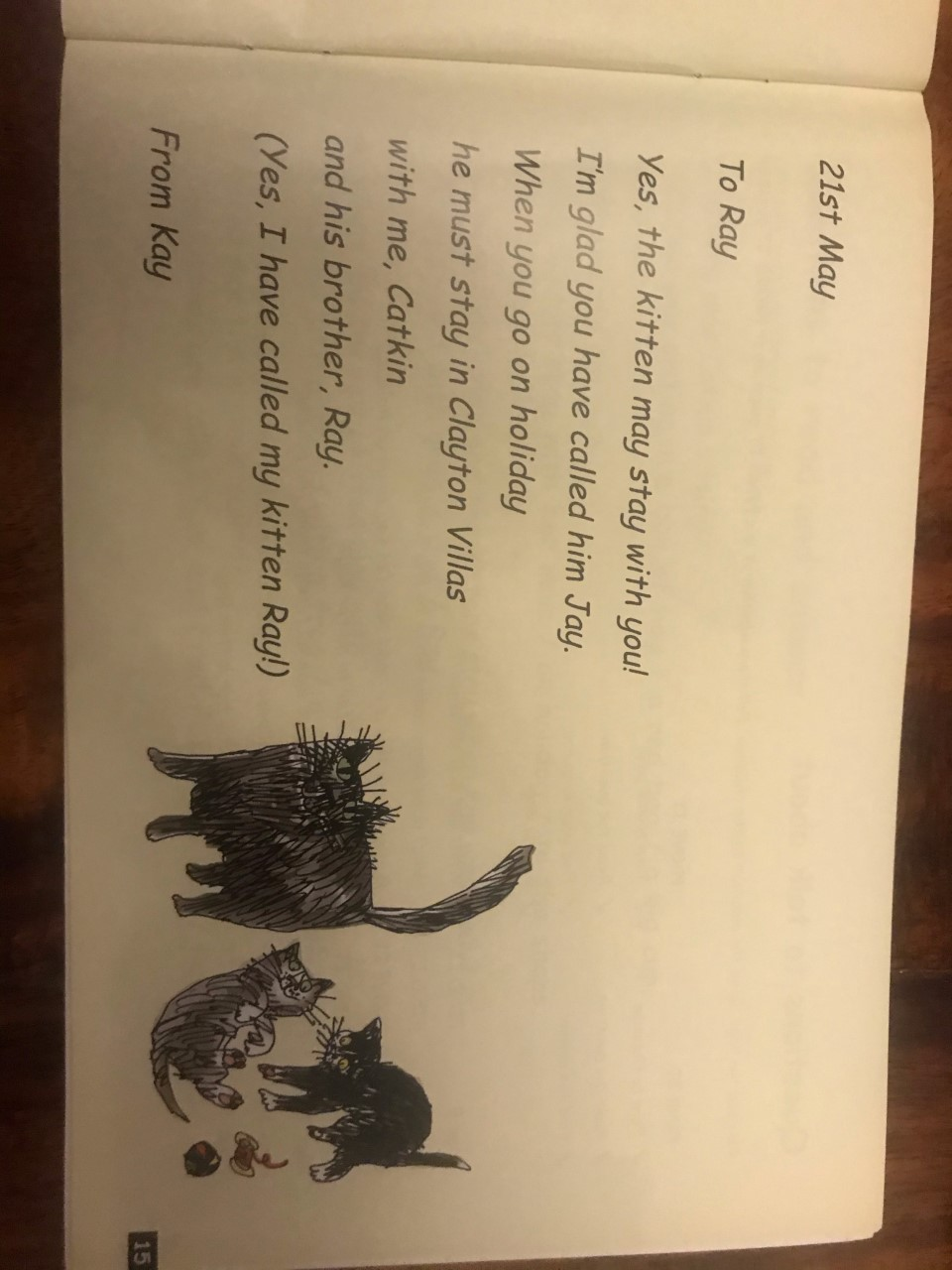 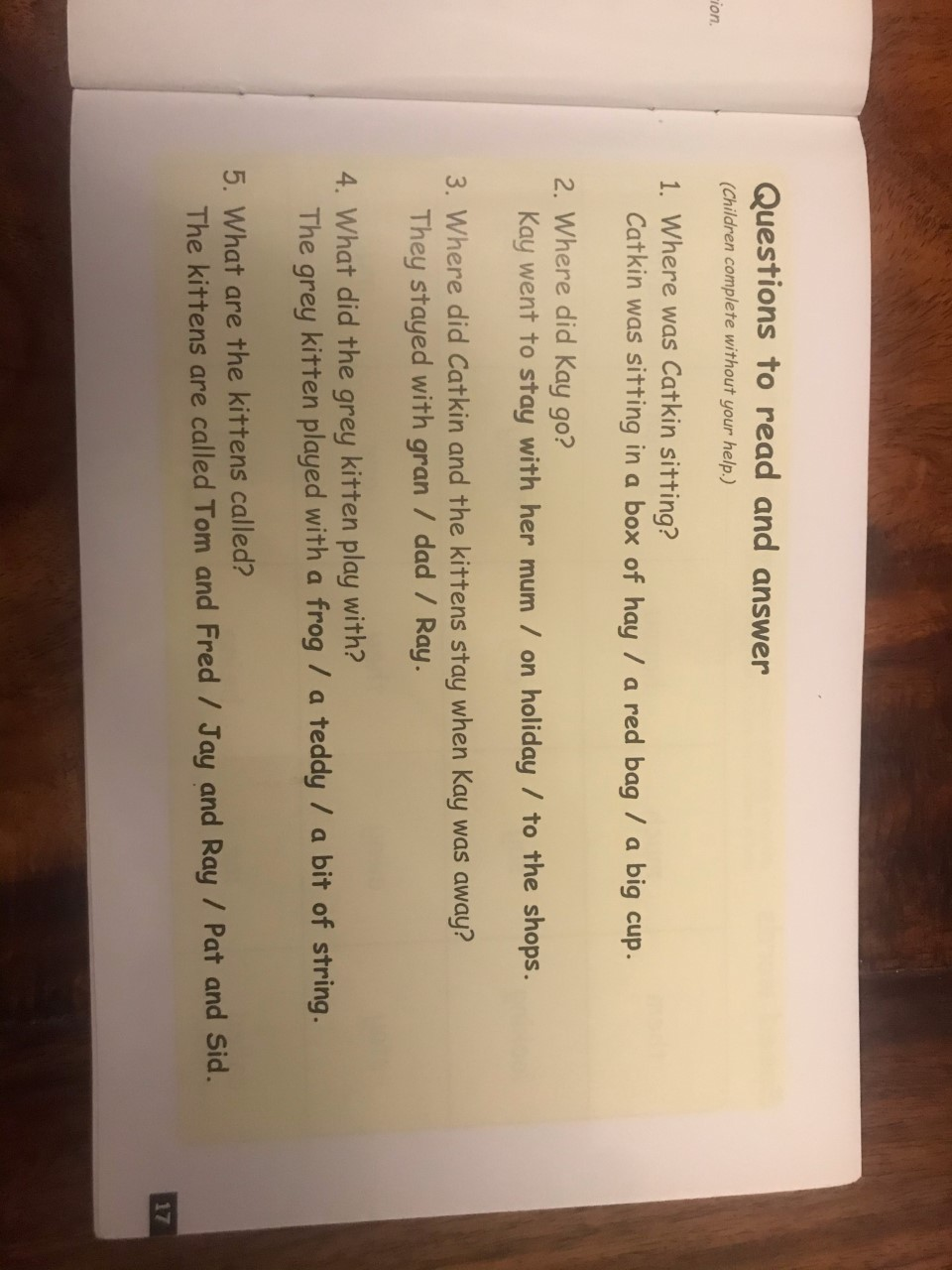 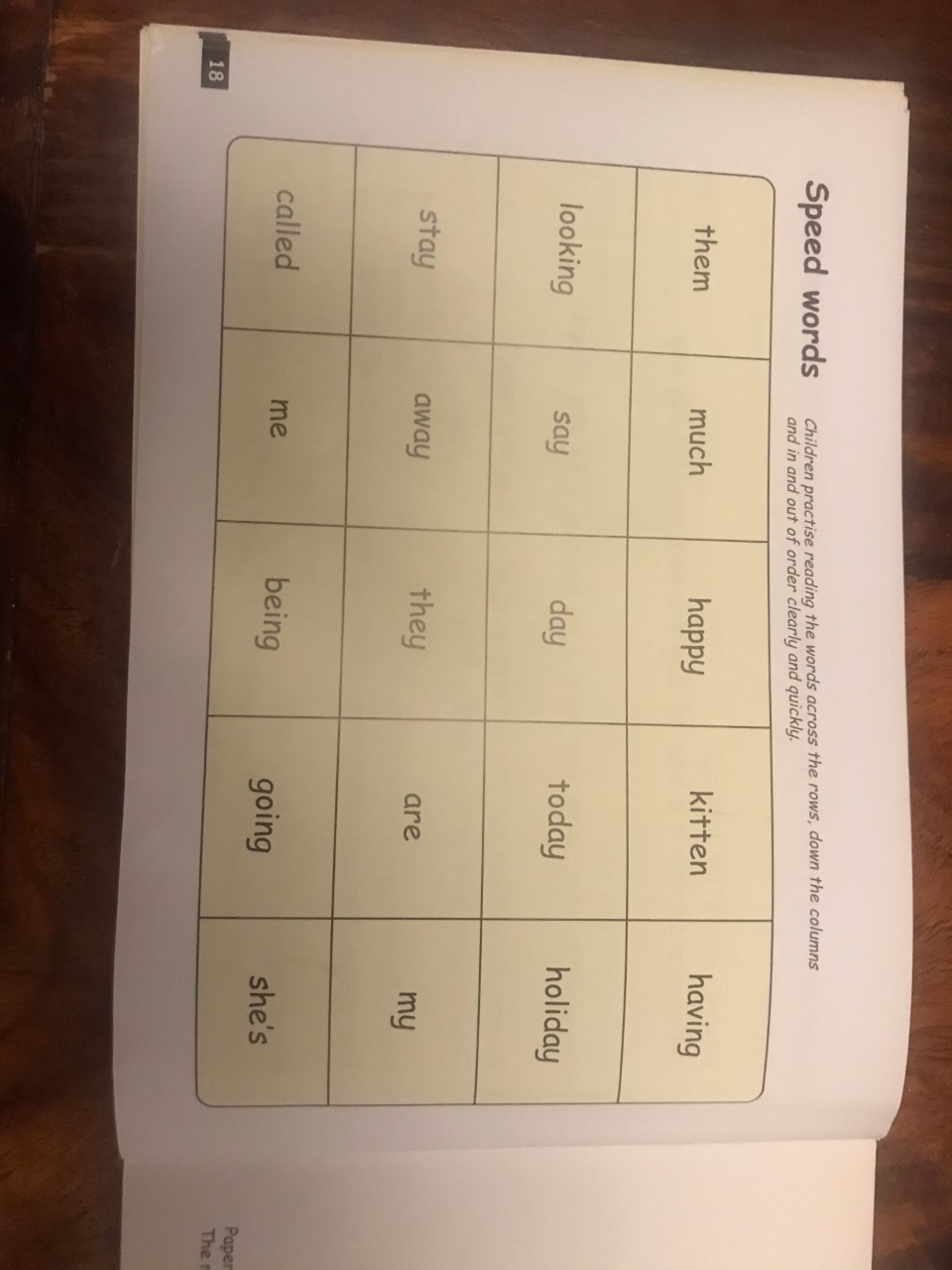 Monday Task: Red words spellings
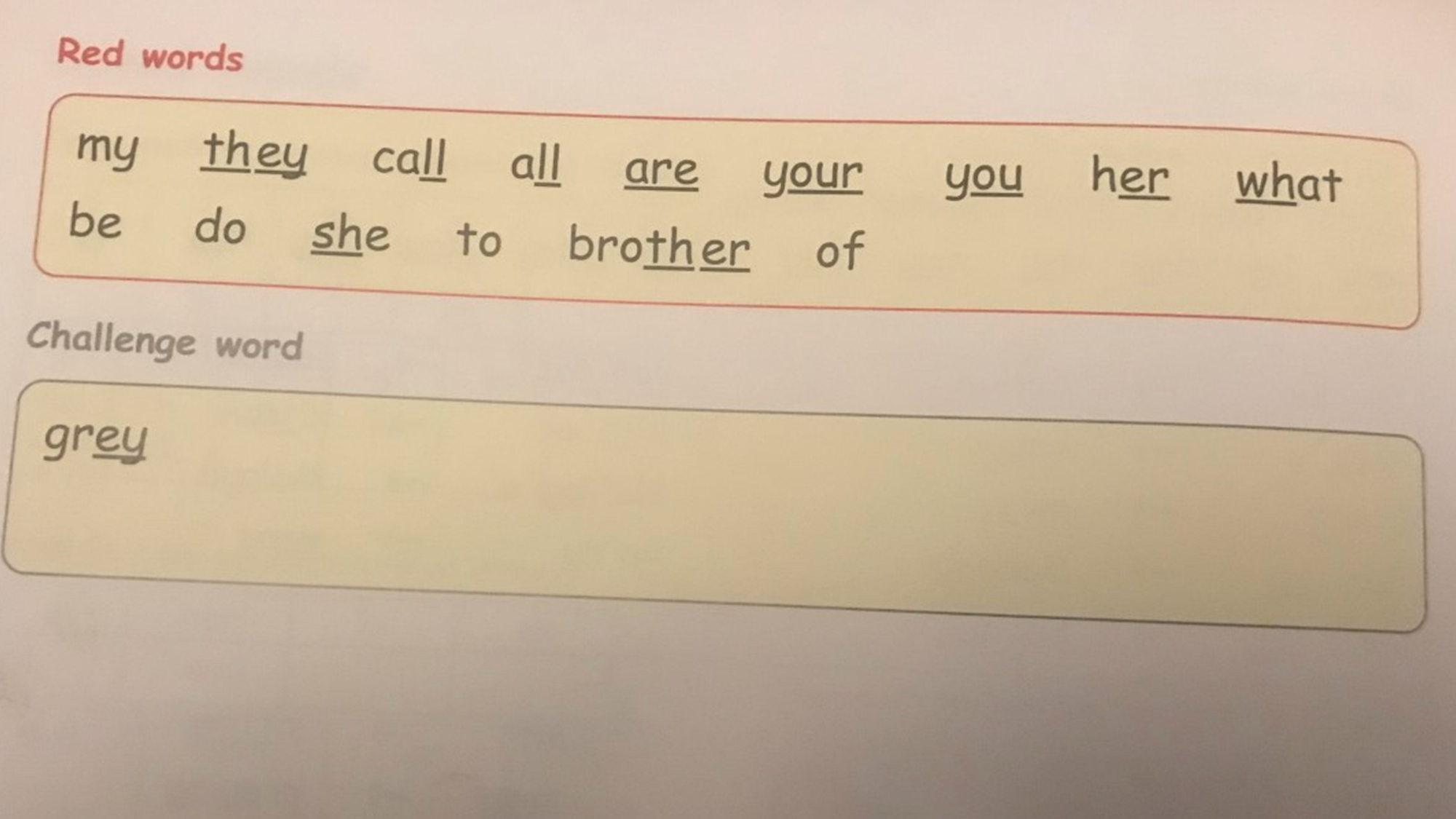